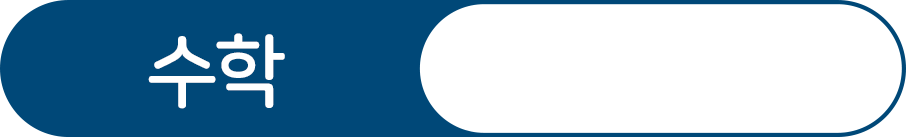 12~13쪽
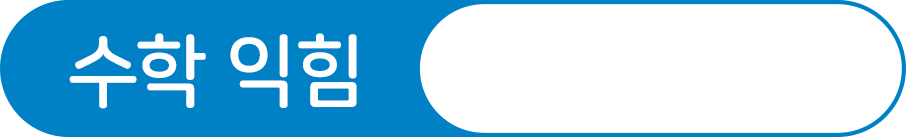 8~9쪽
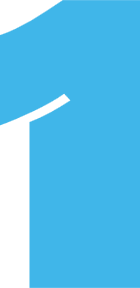 큰 수
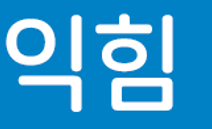 다섯 자리 수를 
알아볼까요?
차시 시작
도입
1
2
3
4
5
6
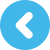 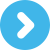 /
1
9
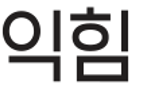 서준이가 용돈을 저금하는 통장을 확인해 보니 65732원이 있었어요.
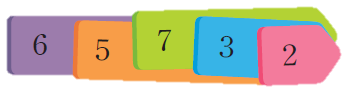 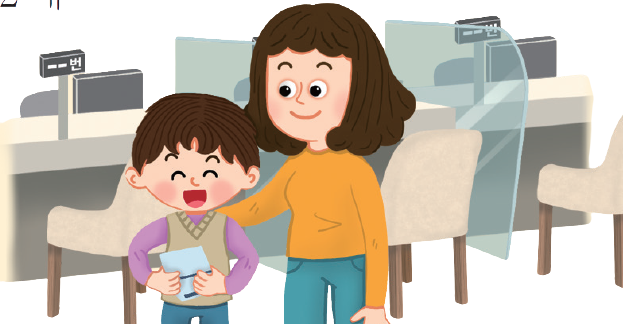 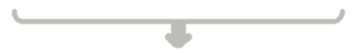 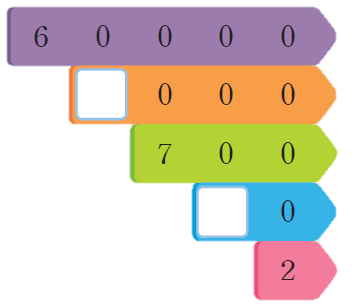 5
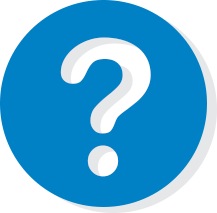 3
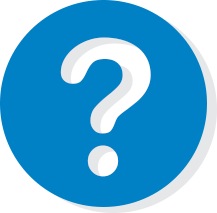 차시 시작
6
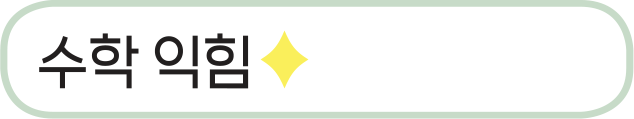 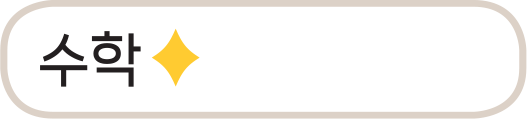 도입
1
2
3
4
5
8~9쪽
12~13쪽
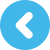 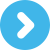 /
2
9
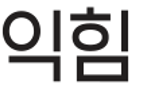 10000이      6개
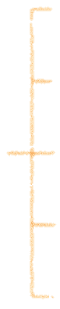 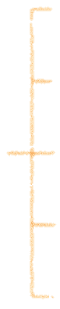 1000이    6  개
5
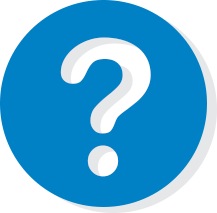 100이      7개
65732는
인 수입니다.
10이    6  개
3
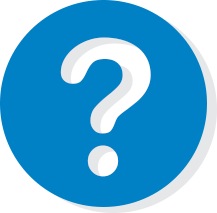 1이      2개
65732=60000+5000+          +30+2
700
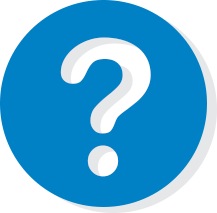 차시 시작
6
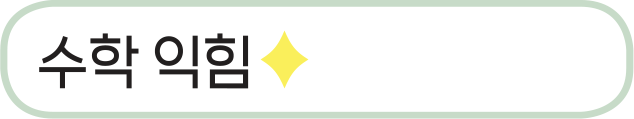 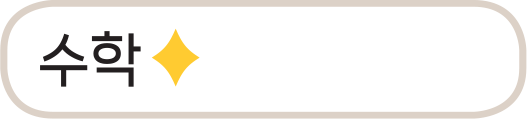 도입
1
2
3
4
5
8~9쪽
12~13쪽
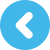 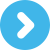 /
3
9
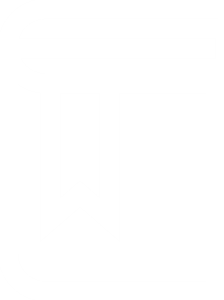 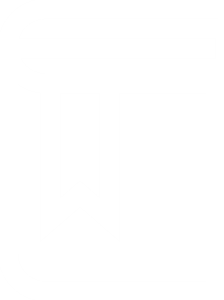 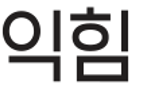 1
43532에서 각 자리의 숫자가 얼마를 나타내는지 써넣으세요.
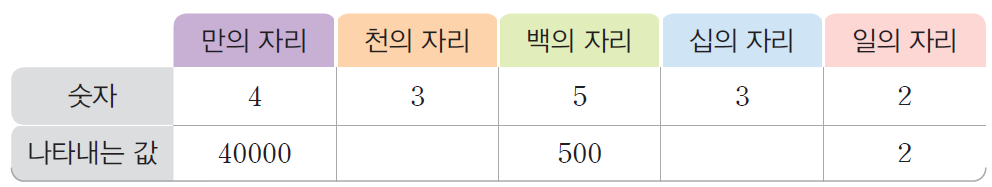 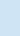 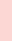 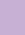 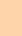 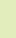 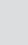 만의 자리
천의 자리
백의 자리
십의 자리
일의 자리
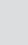 숫자
4
3
5
3
2
3000
30
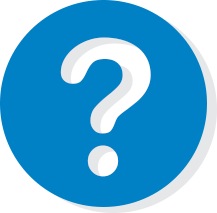 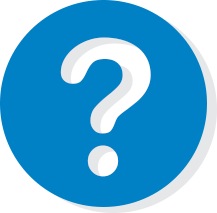 40000
500
2
나타내는 값
차시 시작
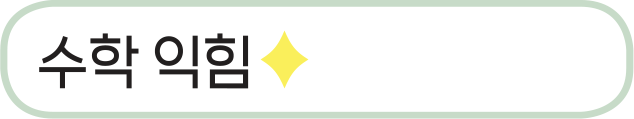 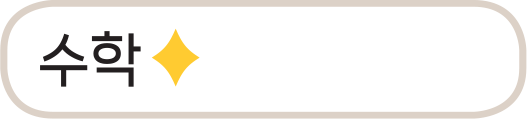 도입
1
2
3
4
5
6
8~9쪽
12~13쪽
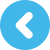 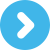 /
4
9
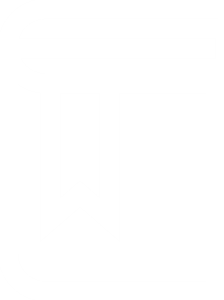 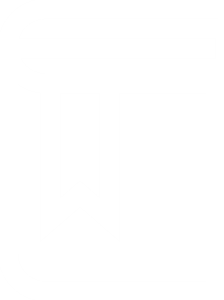 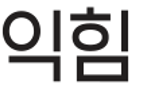 2
각 자리의 숫자가 나타내는 값의 합으로 나타내어 보세요.
(1)
97513=                 +              +           +        +
90000
7000
500
10
3
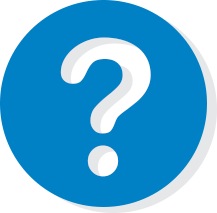 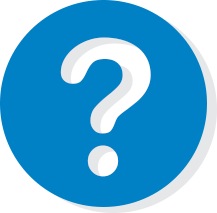 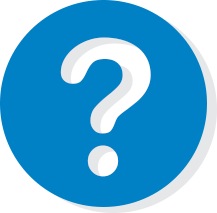 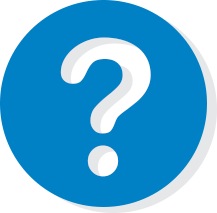 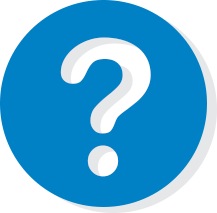 (2)
50505=                 +            +
50000
500
5
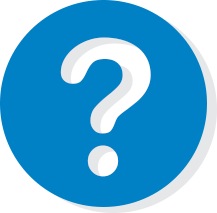 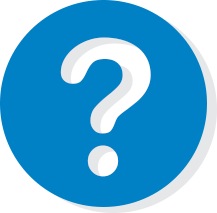 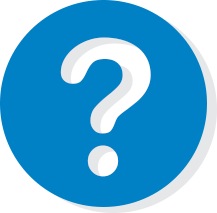 차시 시작
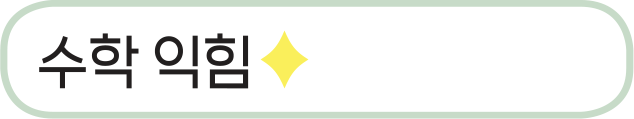 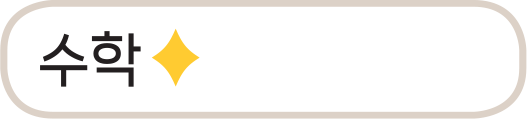 도입
1
2
3
4
5
6
8~9쪽
12~13쪽
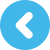 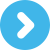 /
5
9
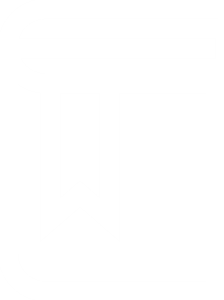 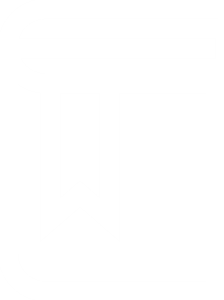 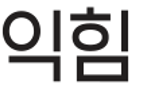 3
빈칸에 알맞은 말이나 수를 써넣으세요.
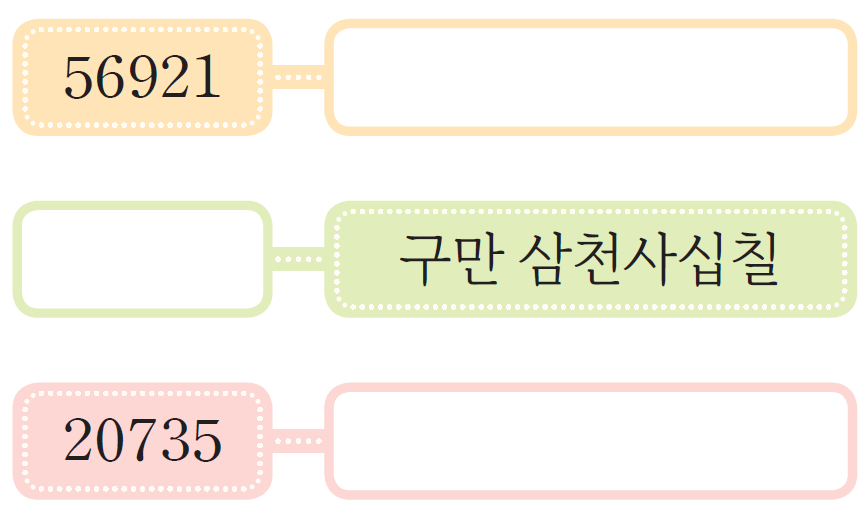 (1)
56921
오만 육천구백이십일
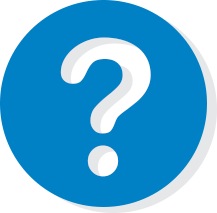 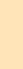 (2)
구만 삼천사십칠
93047
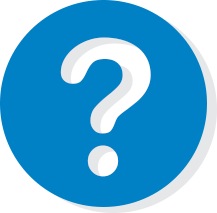 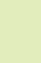 (3)
20735
이만 칠백삼십오
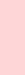 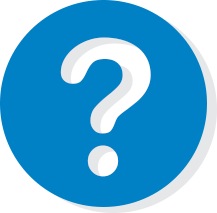 차시 시작
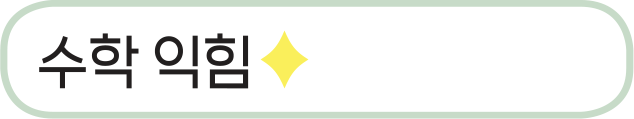 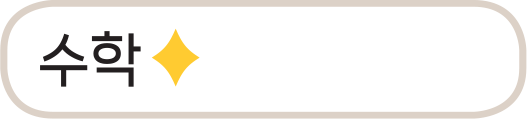 도입
1
2
3
4
5
6
8~9쪽
12~13쪽
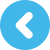 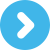 /
6
9
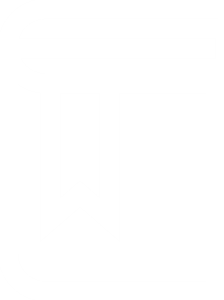 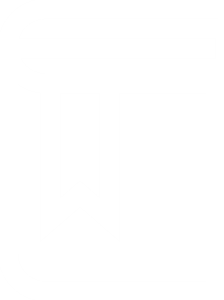 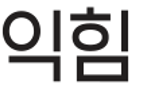 4
밑줄 친 숫자 3이 나타내는 값이 같은 것끼리 선으로 이어 보세요.
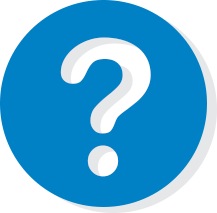 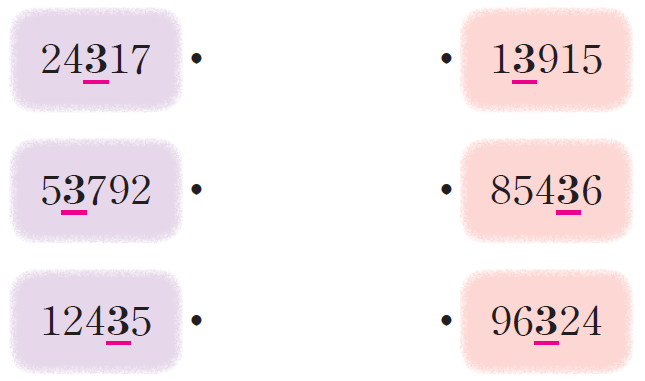 24317
13915
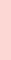 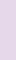 53792
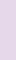 85436
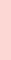 12435
96324
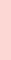 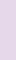 차시 시작
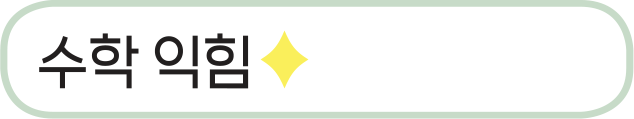 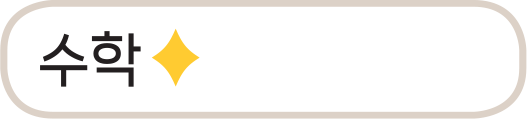 도입
1
2
3
4
5
6
8~9쪽
12~13쪽
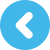 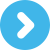 /
7
9
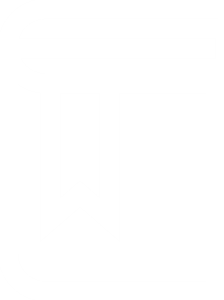 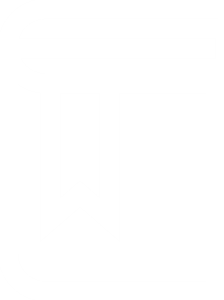 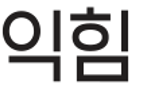 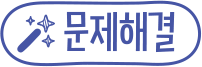 5
설명하는 수를 쓰고 읽어 보세요.
• 만의 자리 숫자는 3입니다.
• 천의 자리 숫자가 나타내는 값은 5000입니다.
• 백의 자리 숫자가 나타내는 값은 100입니다.
• 십의 자리 숫자는 5입니다.
• 일의 자리 숫자는 7입니다.
읽기
쓰기
삼만 오천백오십칠
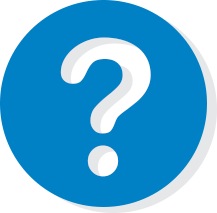 35157
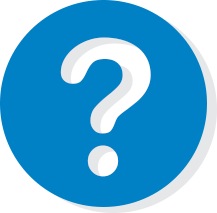 차시 시작
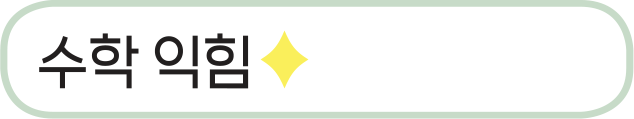 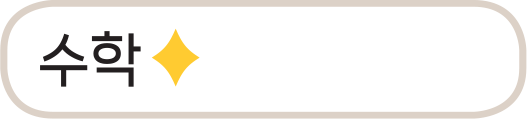 도입
1
2
3
4
5
6
8~9쪽
12~13쪽
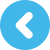 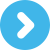 /
8
9
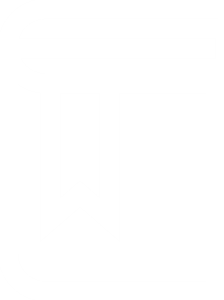 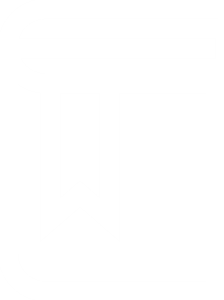 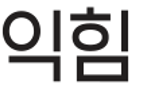 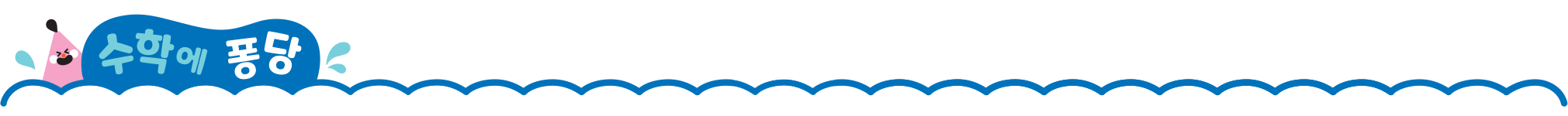 수직선에서 손가락이 가리키는 수와 가장 가까운 수를    
         에서 찾아 기호를 쓰고, 그 이유를 설명해 보세요.
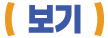 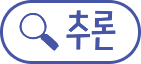 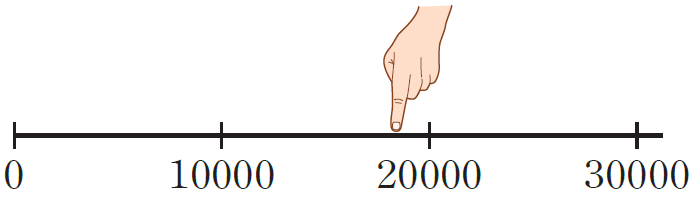 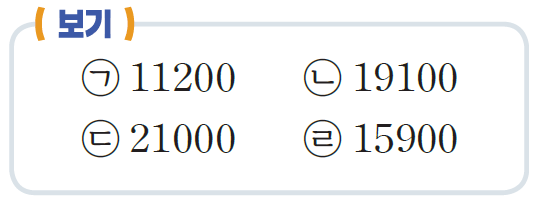 ㉠ 11200   ㉡ 19100
㉢ 26000   ㉣ 15900
(                      )
㉡
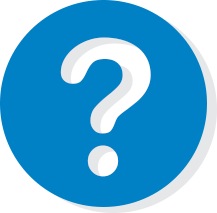 손가락이 20000에 가깝기 때문입니다.
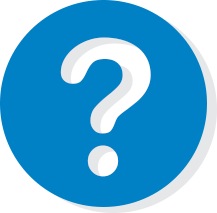 예
이유
차시 시작
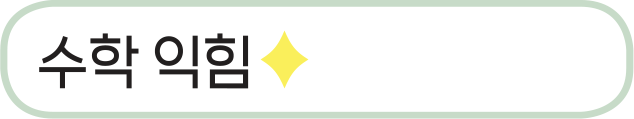 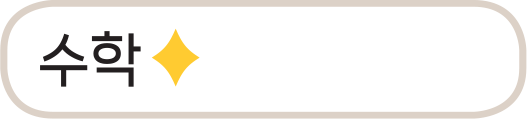 도입
1
2
3
4
5
6
8~9쪽
12~13쪽
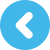 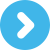 /
9
9